Discover Universal Design for Learning (UDL) to respond to learner diversityPlease log into http://www.udlcenter.org/aboutudl/take_a_tour_udl
Jayne Pletser – curriculum manager for inclusive education
This session
In this session we will consider:

IB Inclusion and teaching to learner variability.
UDL – overview and guidelines.
Research - UDL and inclusive practices in IB schools world wide. 
Practical session – exploring UDL.
References and suggested reading.
Responding to learner diversity: removing barriers to learning
Inclusion is an ongoing process that aims to increase access and engagement in learning for all students by identifying and removing barriers.
				(IBO, 2010)
Page 5
What are the barriers to learning?
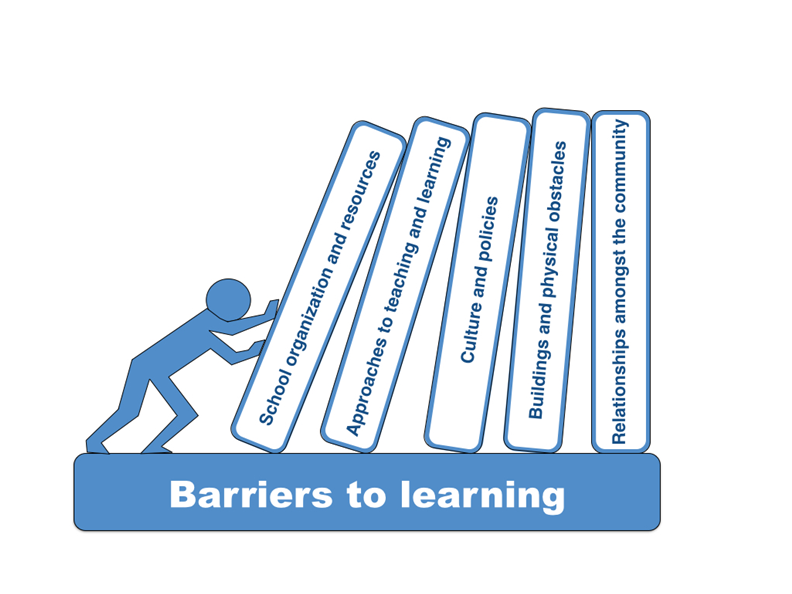 Page 6
Removing barriers to learning
(Learning diversity and inclusion in IB programmes,2016)
[Speaker Notes: Graphic taken from Learning diversity and inclusion in IB programmes (2016)]
7
Teaching to variability: differentiation
Differentiation – concerns curriculum content







							
							

									
									(Tomlinson, 2003)
[Speaker Notes: Tomlinson, C.A, Cunningham Eidsen, C. Differentiation in Practice: A resource guide for differentiating curriculum. Alexandria, USA. ASCD]
UDL at a glance
https://youtu.be/bDvKnY0g6e4
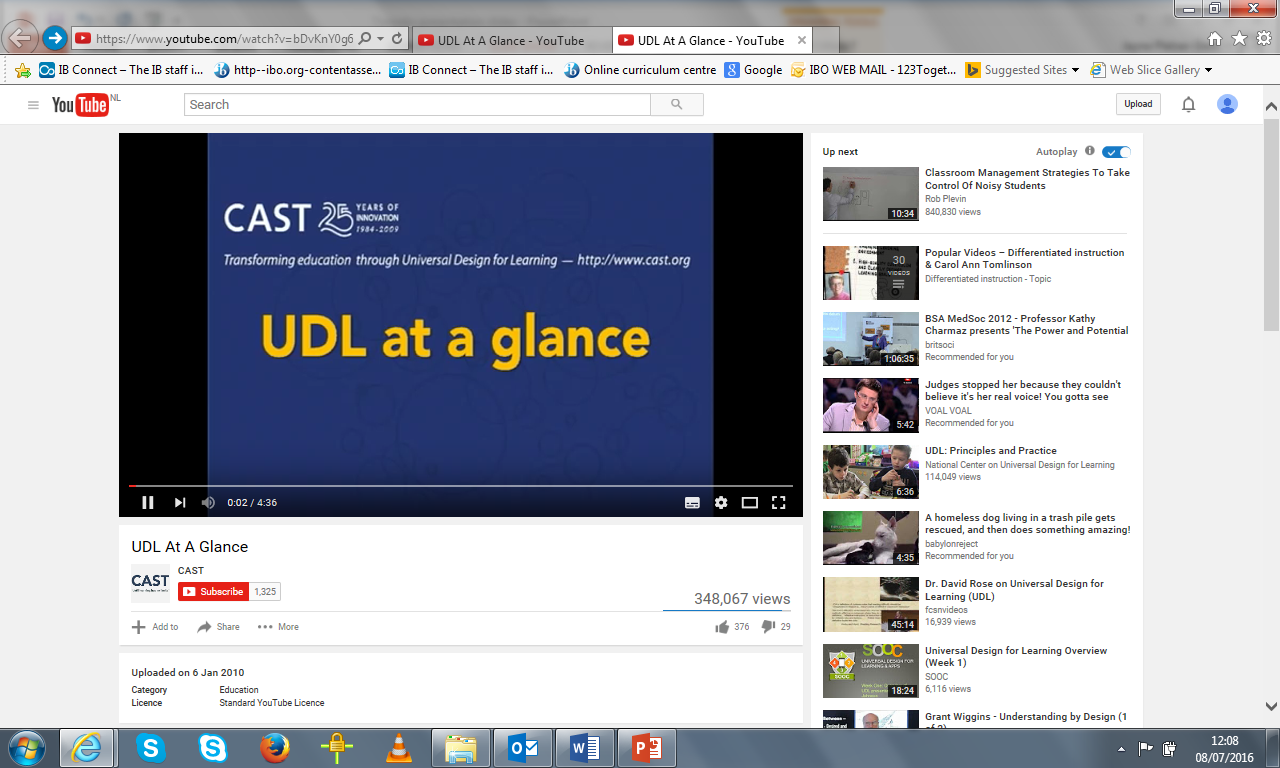 Action: options for learners
Think about a recently differentiated lesson
Did the lesson provide options for learners to:
Self-regulate?
Sustain effort and motivation?
Remain engaged and interested?

Reach higher levels of comprehension and understanding?
Understand used symbols and expressions?
Perceive what needs to be learned?

Act strategically?
Express themselves fluently?
Respond physically?

Talk to a neighbour(s)











Talk to your neighbour(s)
10
Teaching to variability: UDL
Universal Design for Learning – UDL
The UDL framework is cohesive, flexible and concerns curriculum content, expected learner variability and the learning environment.








							
							(www.cast.org)
[Speaker Notes: Meyer, A., Rose, D.H., Gordon, D. 2014 Universal Design for Learning: theory and practice. Wakefield, USA. CAST, Inc.
www.cast.org – Harvard -  open source materials]
UDL guidelines
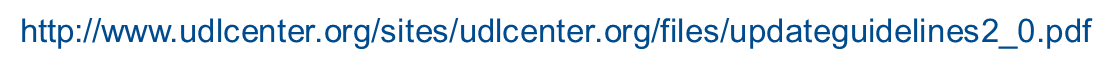 UDL and the Learner Profile
AND?
Action: UDL guidelines
Options for learners to:
Self-regulate?
Sustain effort and motivation?
Remain engaged and interested?
Reach higher levels of comprehension and understanding?
Understand used symbols and expressions?
Perceive what needs to be learned?
Act strategically?
Express themselves fluently?
Respond physically?
Talk to a neighbour

Would the UDL guidelines increase learning opportunities for you and your students?



CAST (2011). Universal Design for Learning Guidelines version 2.0. Wakefield, MA: Author.
IB commissioned research
UDL and Inclusive Practices in IB Schools Worldwide
 http://ibo.org/research/programme-development-research/continuum-studies/
Purpose 
To examine how inclusive practices and UDL are used in IB schools worldwide, focusing on the following areas: 
How UDL and inclusive practices are currently being implemented at the classroom and schoolwide level in IB schools worldwide and what specific factors impact this implementation

How the inclusive practices IB educators are using align with the UDL framework
Research Questions and Methods
Research questions:
What are the key findings in the literature base about UDL implementation in K-12 settings?
How is UDL currently implemented in IB schools?
How does UDL support the IB goal of promoting inclusive education?

Research Methods
Qualitative research design:
Document analysis.
Literature review.  
Large-scale survey.
Interviews of selected participants >  case stories on a set of schools.
General research findings jp
IB Philosophy and practices are well-aligned with the guiding tenets of UDL. 
IB guidelines emphasize the need to consider student diversity at various levels, from school philosophy to organization to instructional practices. 
The IB focus on reducing barriers and providing teaching and learning approaches that support and engage all learners is consistent with UDL’s central premise of addressing learner variability by proactively designing instruction for all learners.
UDL – challenges and solutions
UDL framework:
Open-ended. 
Flexible.
Not prescriptive.
Many ideas and options for use.
Anyone can use.
 
Challenge 
Overwhelming for some because there is no clearly defined path for use.
 
Solutions
Concrete ideas and strategies for how to operationalize UDL.
Professional development workshops. 
Online courses.
Professional learning communities.
UDL – challenges and solutions
Challenge
Time for preparation and collaboration. 
Solutions
Recommendations for undertaking UDL-based redesign (Dymond 2006).
Create a realistic timeframe—start small and give stakeholders time to adjust.
Involve all stakeholders in the process. 
Use lesson plans to develop and communicate UDL changes. 
Ensure that appropriate supports are available. 
Provide structure to support students—they may need to be taught how to work in the more student-centric UDL classroom. 
Evaluate the impact of the redesign - collect data, refine the process of UDL-based design.
Implementation of UDL and IB practices
Facilitating factors
IB philosophy.
Administrative support.
Learning support teams.
Professional development opportunities.

Barriers
Standardized format of external exams/assessments.
Attitudes about rigor and selectivity on the part of some teachers and parents.
Action study – UDL science course
Qualitative action study: 
101 high school students. 
68 without disabilities. 
25 with mild disabilities.  
8 with severe cognitive disabilities. 
Adaptations to instructional delivery, materials, curriculum, and assessments.
Provided flexible options for student participation.

Course redesign carried out by a team of university researchers, a special education teacher, a general education teacher, and a co-teacher. 
			(Dymond, Renzaglia Rosenstein, Chun, Banks, Niswander, and Gilson (2006)
Action study – UDL science course
Findings:
All students participated.
Beneficial for students with and without disabilities. 
Students enjoyed using the varied instructional materials available for activities e.g. the digital graphic organizer. 
Materials provided adaptations and organizational supports to complete
Assignments. 
Flexible and strategic student grouping formats were effective for improving work completion, student engagement and student interaction.
Learn more about UDL
The TOUR
http://www.udlcenter.org/aboutudl/take_a_tour_udl

Navigate questions and resources. 
Build background knowledge of the UDL framework. 
Learn how to apply UDL to your instructional practice. 
Connect UDL and other frameworks or initiatives.
UDL Tour
UDL resources
Action
Login in to view the interactive book http://udltheorypractice.cast.org/login

With a neighbour or alone choose to: 
Take the UDL tour @ http://www.udlcenter.org/aboutudl/take_a_tour_udl
Discuss
What would be the benefit of using these materials in your school?
How would you use them?
Who would benefit from their use?
OR
Explore the UDL resources (handout)
Which resource would be the most useful to you at this moment?
Which of your students would benefit from which resource?
Page 27
References and suggested reading
Armstrong, T. (2011) The Power of Neurodiversity: Unleashing the Advantages of Your Differently Wired Brain. United States: Perseus Books Group.
Dymond, S. K., Renzaglia, A., Rosenstein, A., Chun, E. J., Banks, R. A., Niswander, V., & Gibson, C. L. (2006). Using a participatory action research approach to create a universally designed inclusive high school science course: A case study. Research & Practice for Persons with Severe Disabilities, 31, 293-308.
Kalambouka, A., Farrell, P., Dyson, A. and Kaplan, I. (2007) ‘The impact of placing pupils with special educational needs in mainstream schools on the achievement of their peers’, Educational Research, 49(4), pp. 365–382. doi: 10.1080/00131880701717222.
Meyer, A., Rose, D.H., Gordon, D. 2014 Universal Design for Learning: theory and practice. Wakefield, USA. CAST, Inc.
Mitchell, D. (2013) What Really Works in Special and Inclusive Education: Using Evidence-Based Teaching Strategies. United Kingdom.
Slee, R., 2011 The Irregular School: Exclusion, schooling and inclusive education. Oxon, UK. Routledge.
Tomlinson, C.A, Cunningham Eidsen, C. Differentiation in Practice: A resource guide for differentiating curriculum. Alexandria, USA. ASCD. 
IB resources
Learning diversity and inclusion in IB programmes (2016).
The IB guide to inclusive education: a resource for whole school development (2015).
Meeting student learning diversity in the classrooms (2013).
Thank you!Jayne Pletser jayne.pletserdent@ibo.org